Procédure en matière de licenciement
Pauline HAOT
direction.fonction.publique@spw.wallonie.be
1
2
Les différentes hypothèses
Licenciement moyennant un préavis ou une indemnité compensatoire de préavis 
Licenciement pour motifs graves 
Cas particulier : membre du personnel absent pour maladie
3
1. Licenciement moyennant un préavis ou une indemnité compensatoire de préavis
4
5
6
Un licenciement doit se fonder sur des motifs en lien avec l'aptitude ou la conduite du travailleur, et être décidé par un employeur normal et raisonnable.
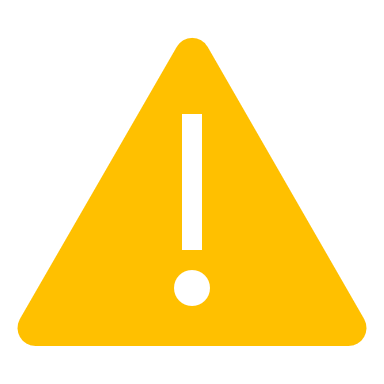 7
Deux types de manquements:
Et
/ou
8
9
10
Convocation
11
12
13
14
15
16
17
Audition
18
19
20
21
22
23
Proposition de licenciement
24
2. Licenciement pour motifs graves
25
Motifs graves
26
Procédure: circulaire du 12 juillet 2018
27
3. Travailleur en absence pour maladie
28
29
Deux nuances :
30
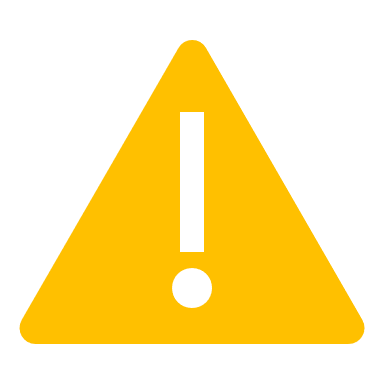 31